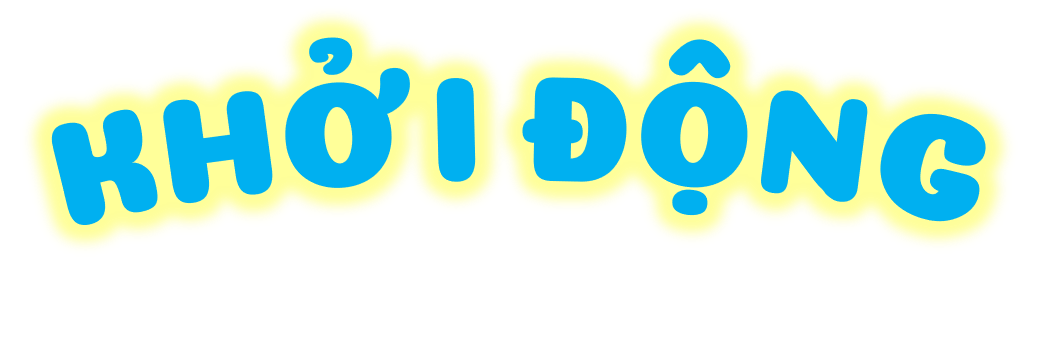 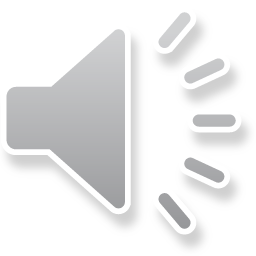 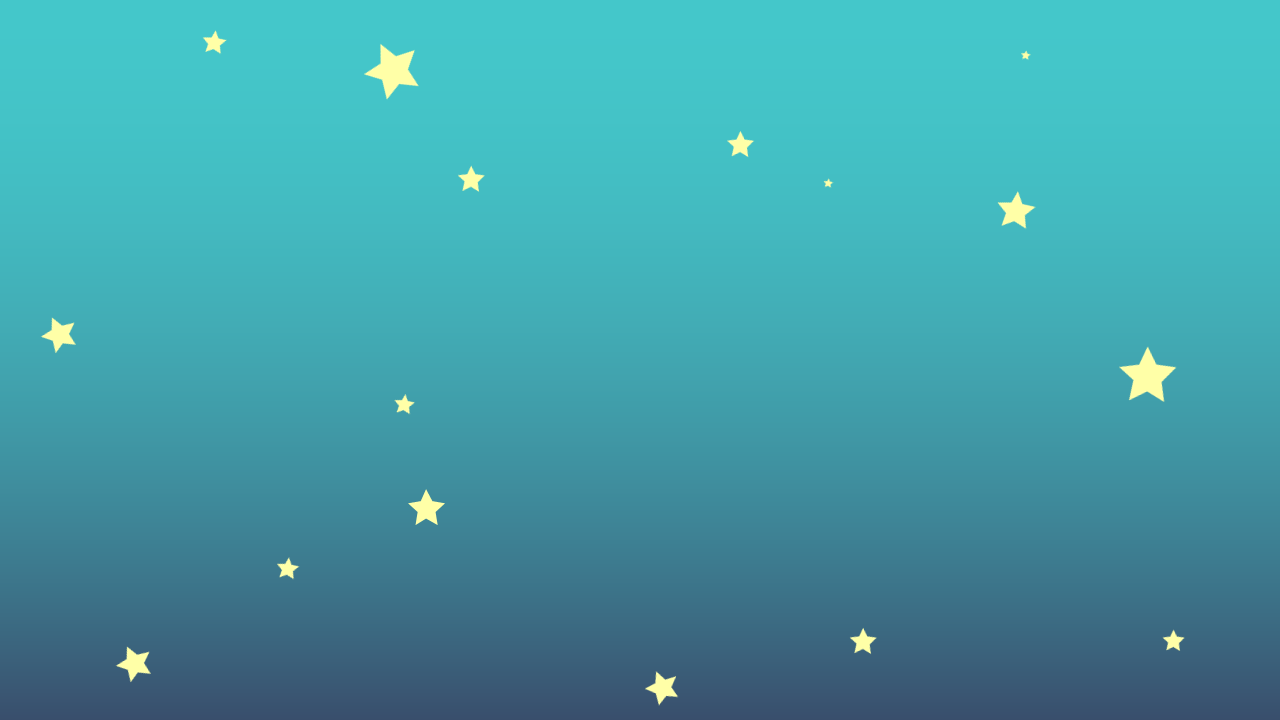 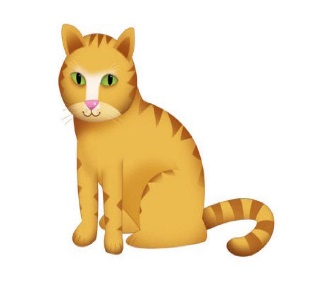 PLAY
LẮP RÁP TÊN LỬA
PLAY
PLAY
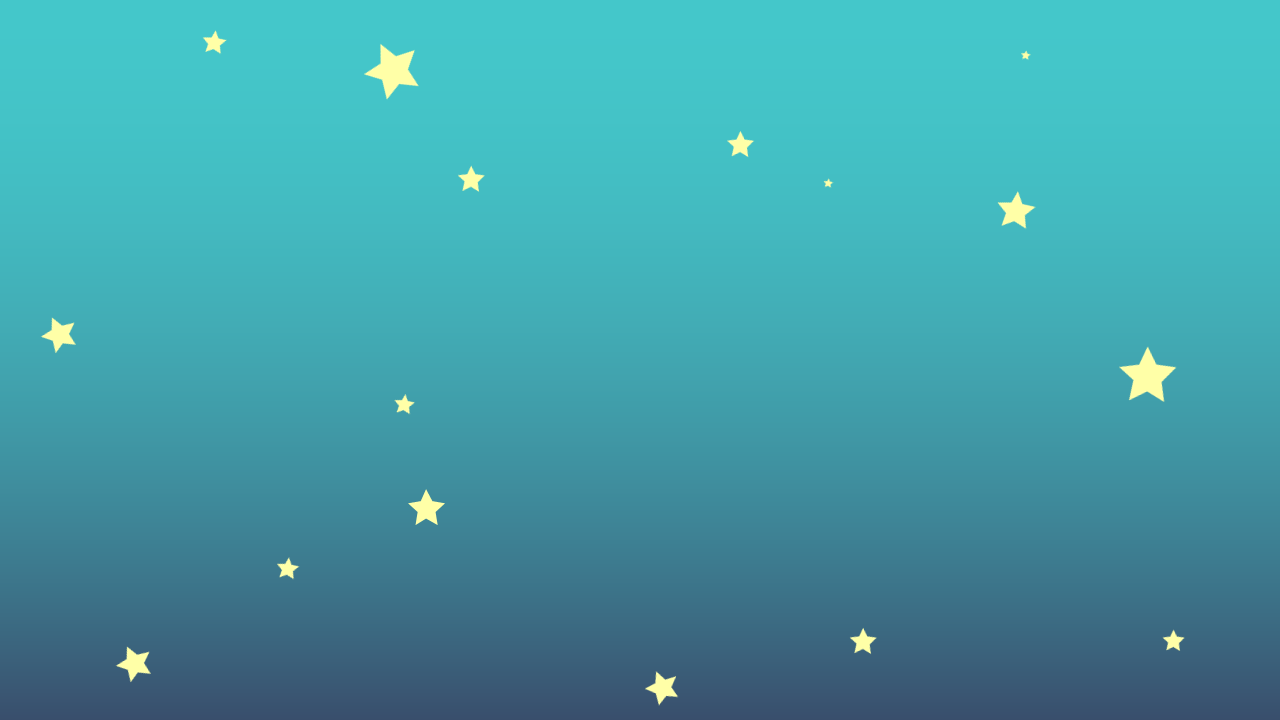 C
D
A
B
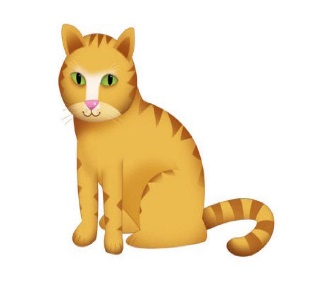 102 dư 1
102 dư 2
101
102
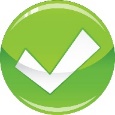 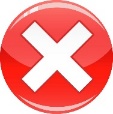 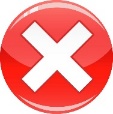 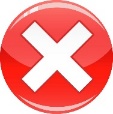 816 : 8=?
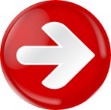 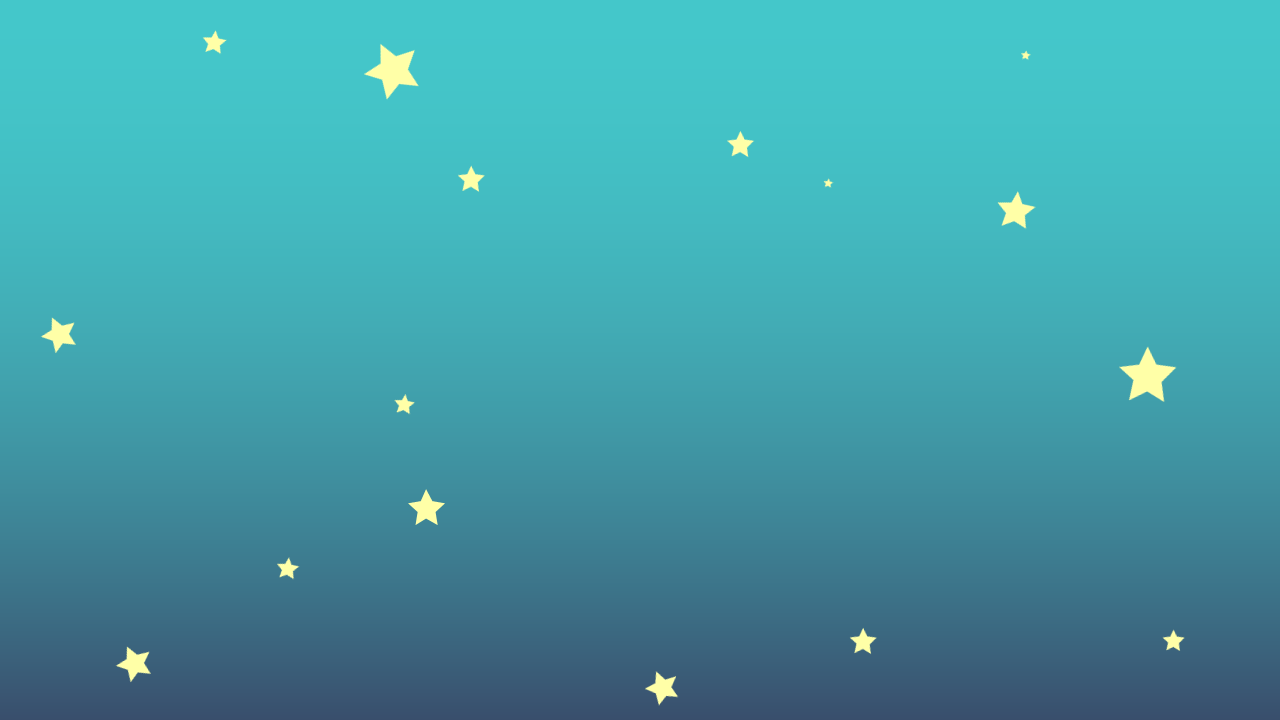 C
D
A
B
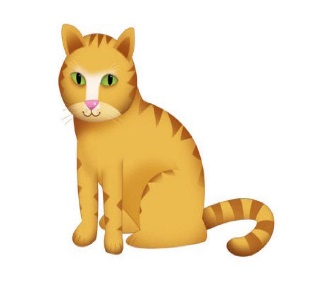 30 dư 1
31 dư 1
31
30
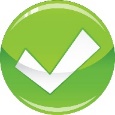 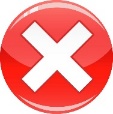 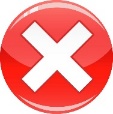 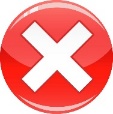 210 : 7 =?
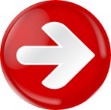 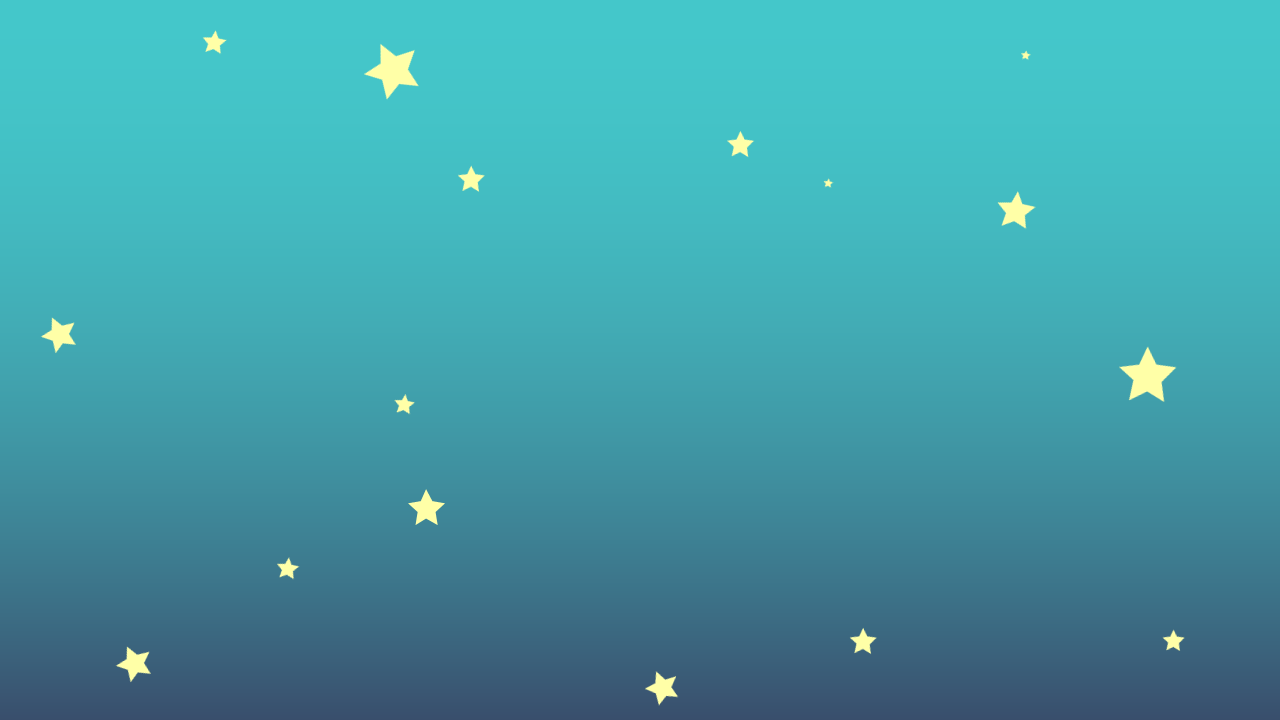 C
A
B
116 dư 1
116
116 dư 2
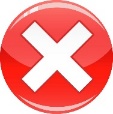 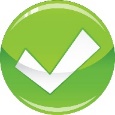 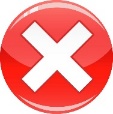 466 : 4 = ?
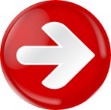 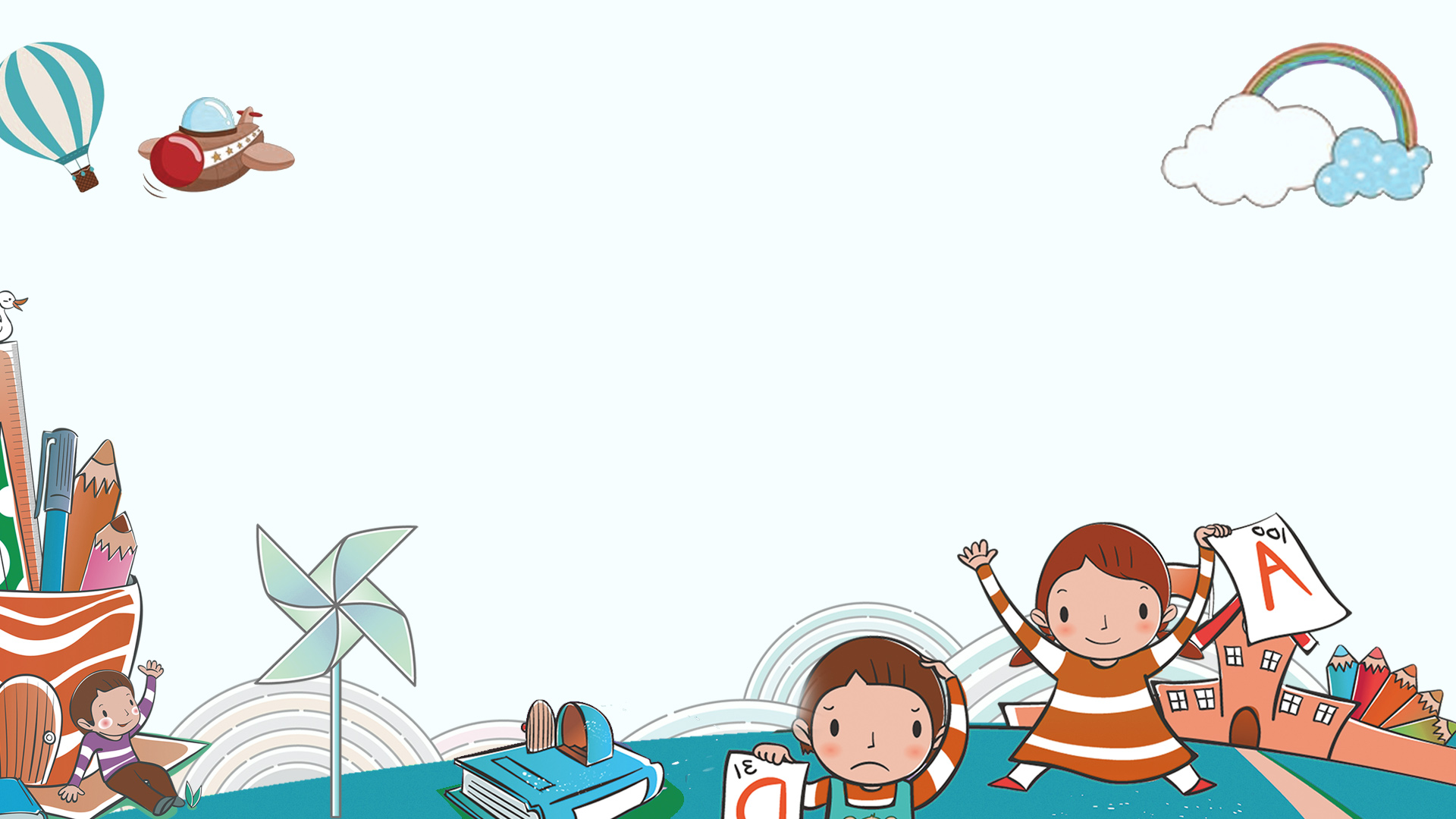 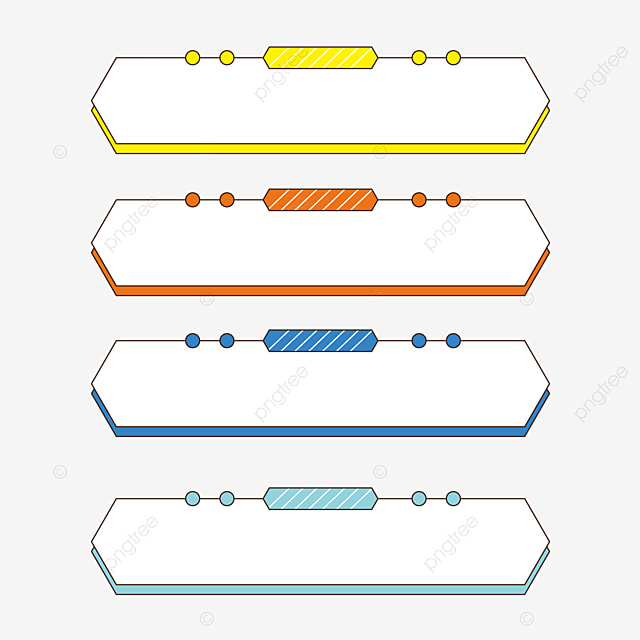 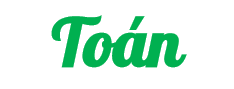 BÀI 38: BIỂU THỨC SỐ. 
TÍNH GIÁ TRỊ CỦA BIỂU THỨC SỐ (Tiết 1 – Tr. 104)
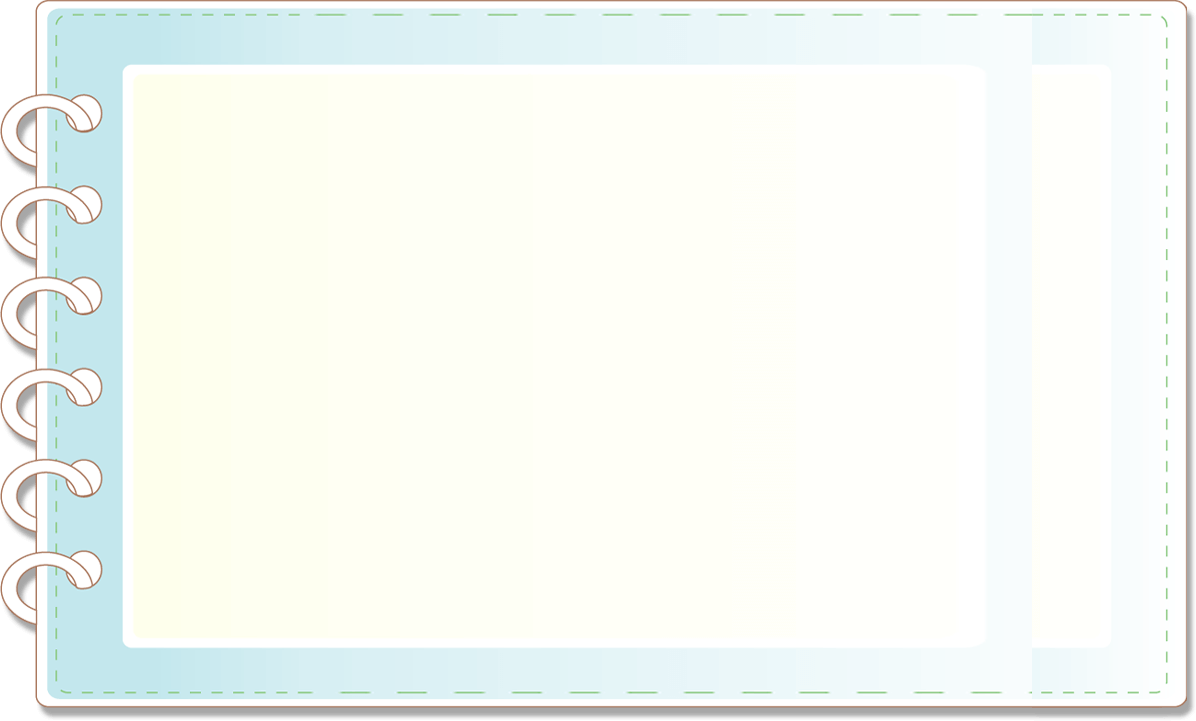 YÊU CẦU CẦN ĐẠT
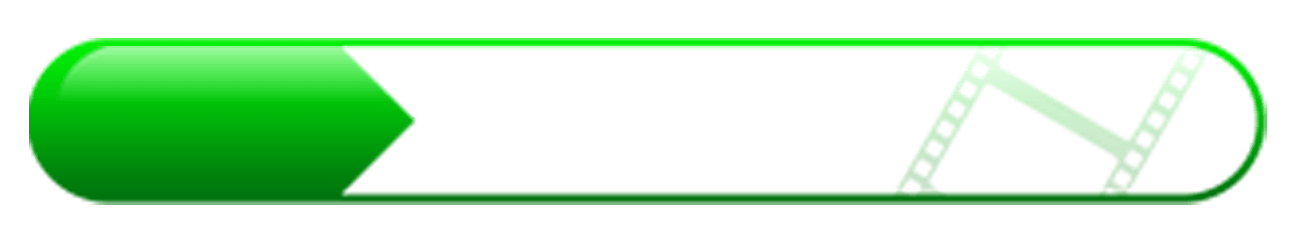 - Nhận biết được biểu thức số.
- Tính được giá trị của biểu thức số.
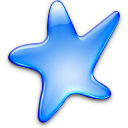 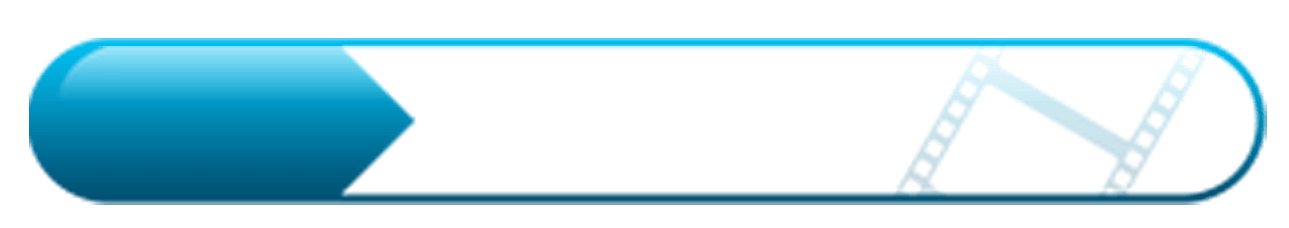 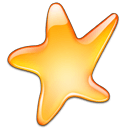 - Vận dụng giải các bài toán liên quan đến biểu thức.
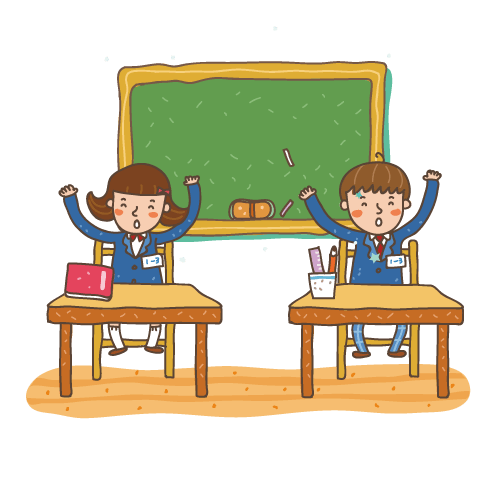 4
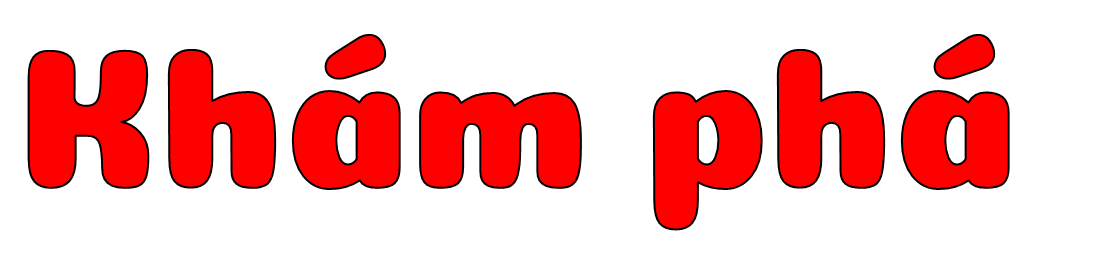 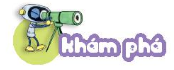 Làm quen với biểu thức
a) Ví dụ về biểu thức
Tính độ dài các đường gấp khúc ABC và ABCD (như hình vẽ)
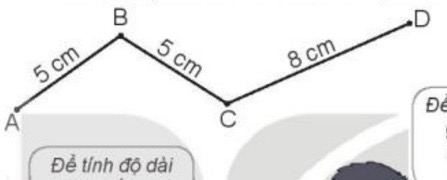 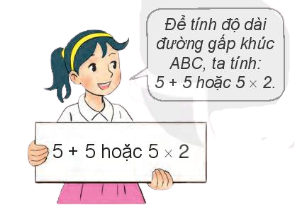 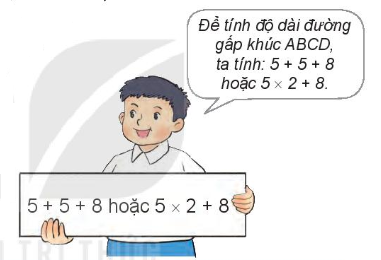 5 + 5; 24 – 7; 5 x 2; 8 : 2; 5 + 5 + 8, 5 x 2 + 8; 18 : 3 – 2;… là các biểu thức
b) Giá trị của biểu thức
Cho biểu thức: 35 + 8 - 10
Tính: 35 + 8 – 10
= 43 - 10
= 33
Giá trị biểu thức 35 + 8 – 10 là 33
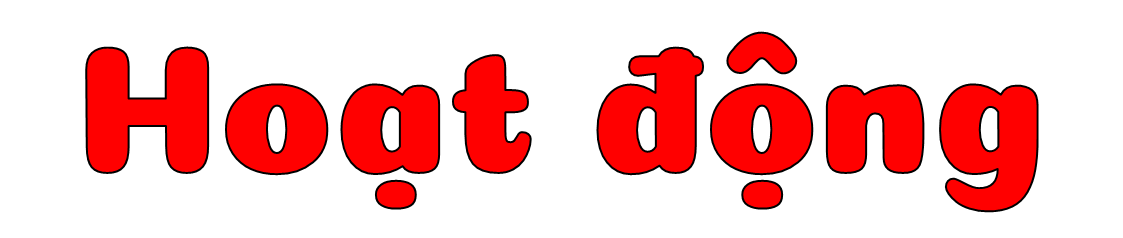 Tính giá trị của biểu thức (theo mẫu)
1
a) 27 – 7 + 30
b) 60 + 50 – 20 
c) 9 x 4
Mẫu: 45 – 15 + 10
= 30 + 10
= 40
a) 27 – 7 + 30
b) 60 + 50 – 20
= 20 + 30
= 110 - 20
= 50
= 90
c) 9 x 4
= 36
2
= 48
= 22
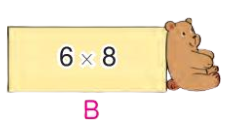 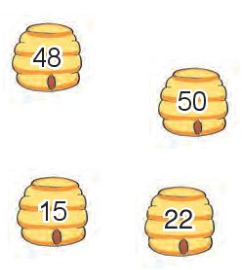 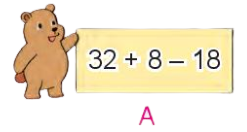 = 15
= 50
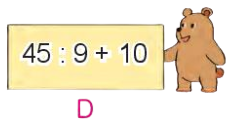 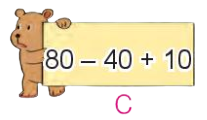 Chọn số là giá trị của mỗi biểu thức.
[Speaker Notes: Bấm kích chuột ra màn hình rồi bấm số đó để cá đến. Ví dụ bấm 712]
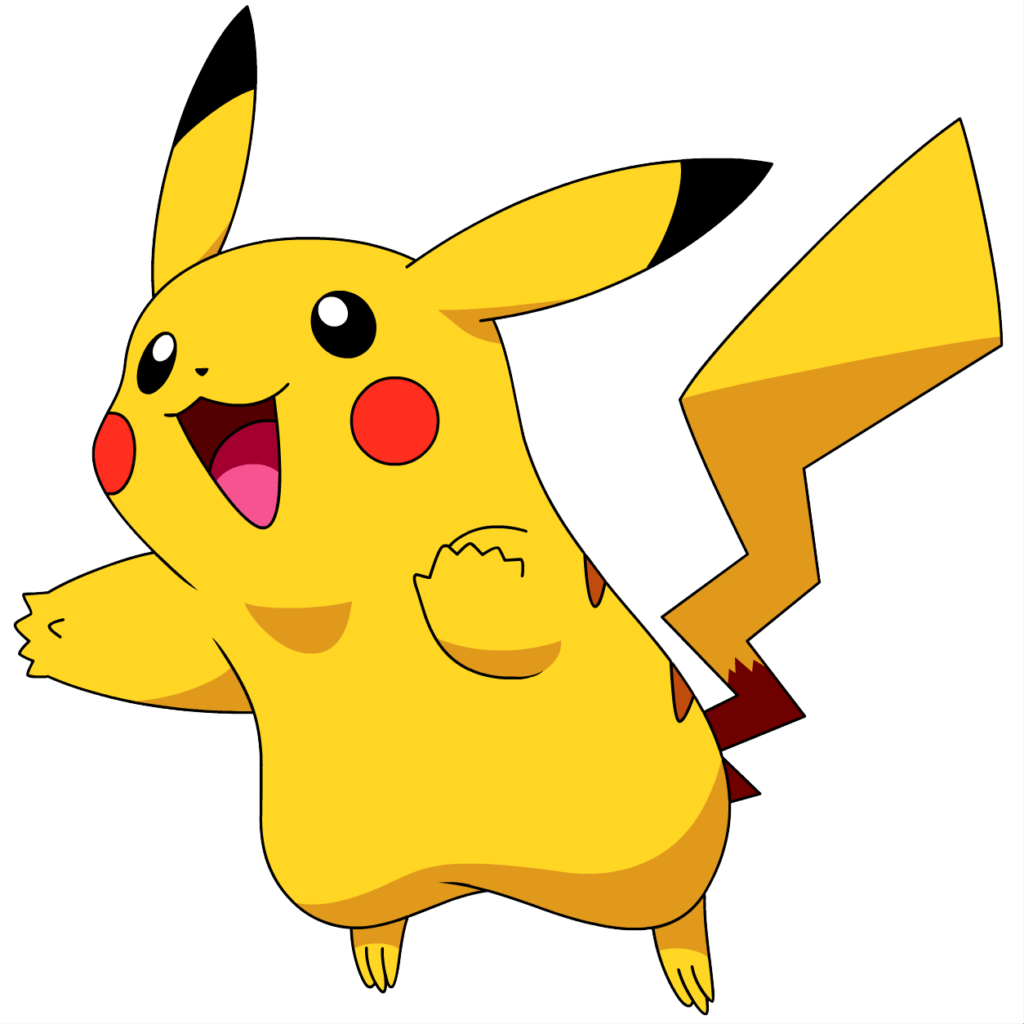 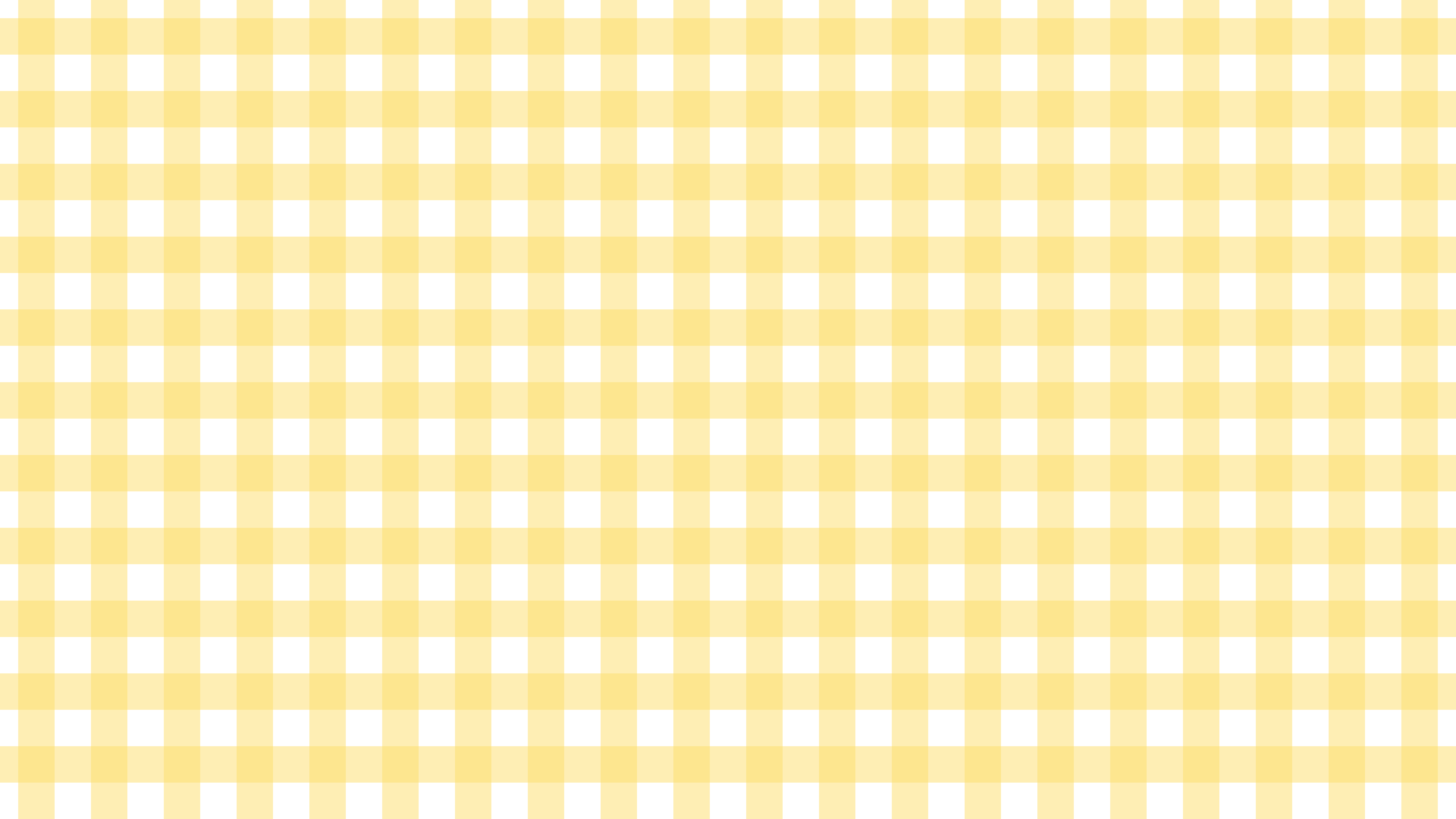 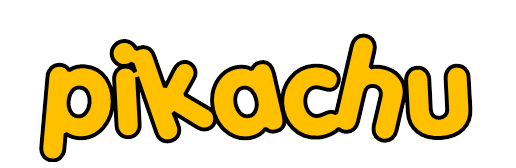 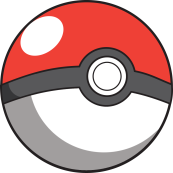 BẮT ĐẦU
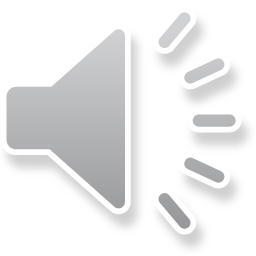 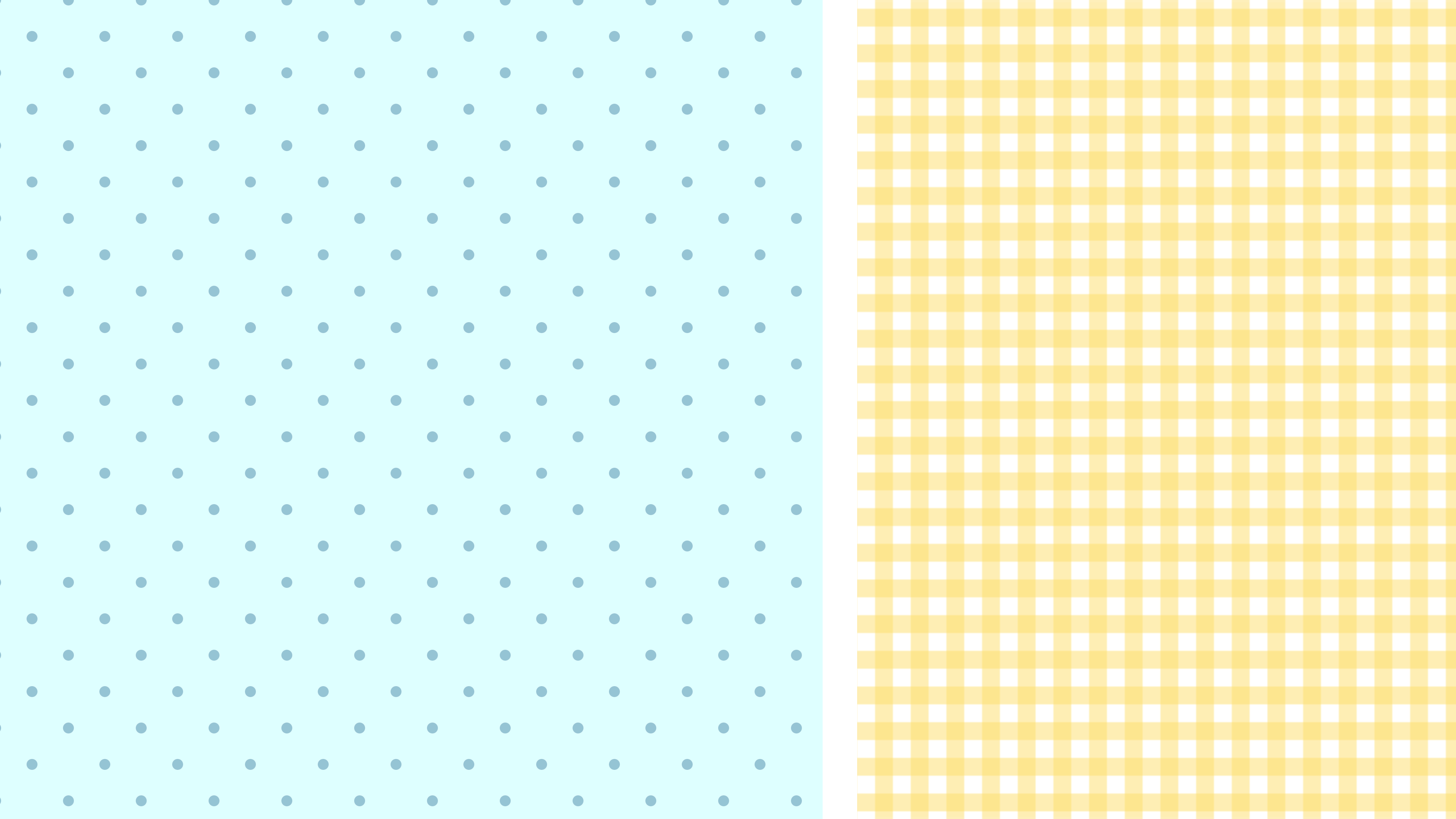 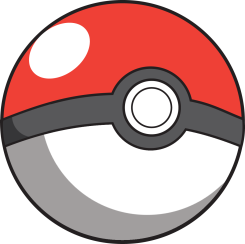 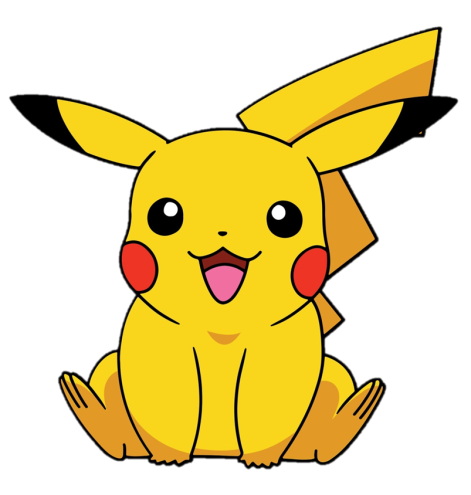 A. 8
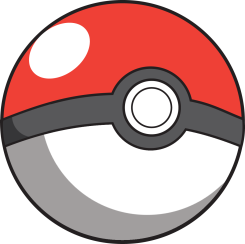 B. 40
80 : 2 + 8 = ?
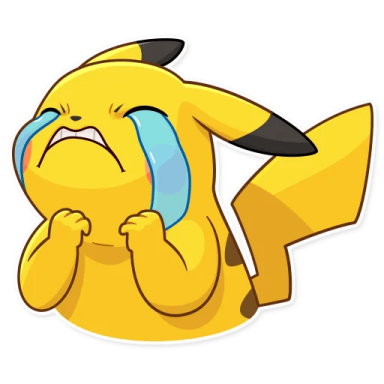 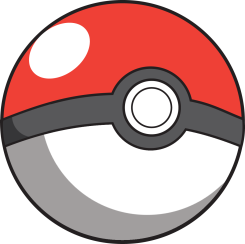 C. 48
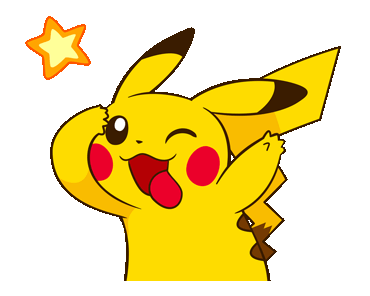 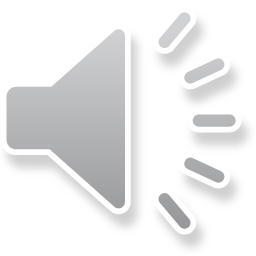 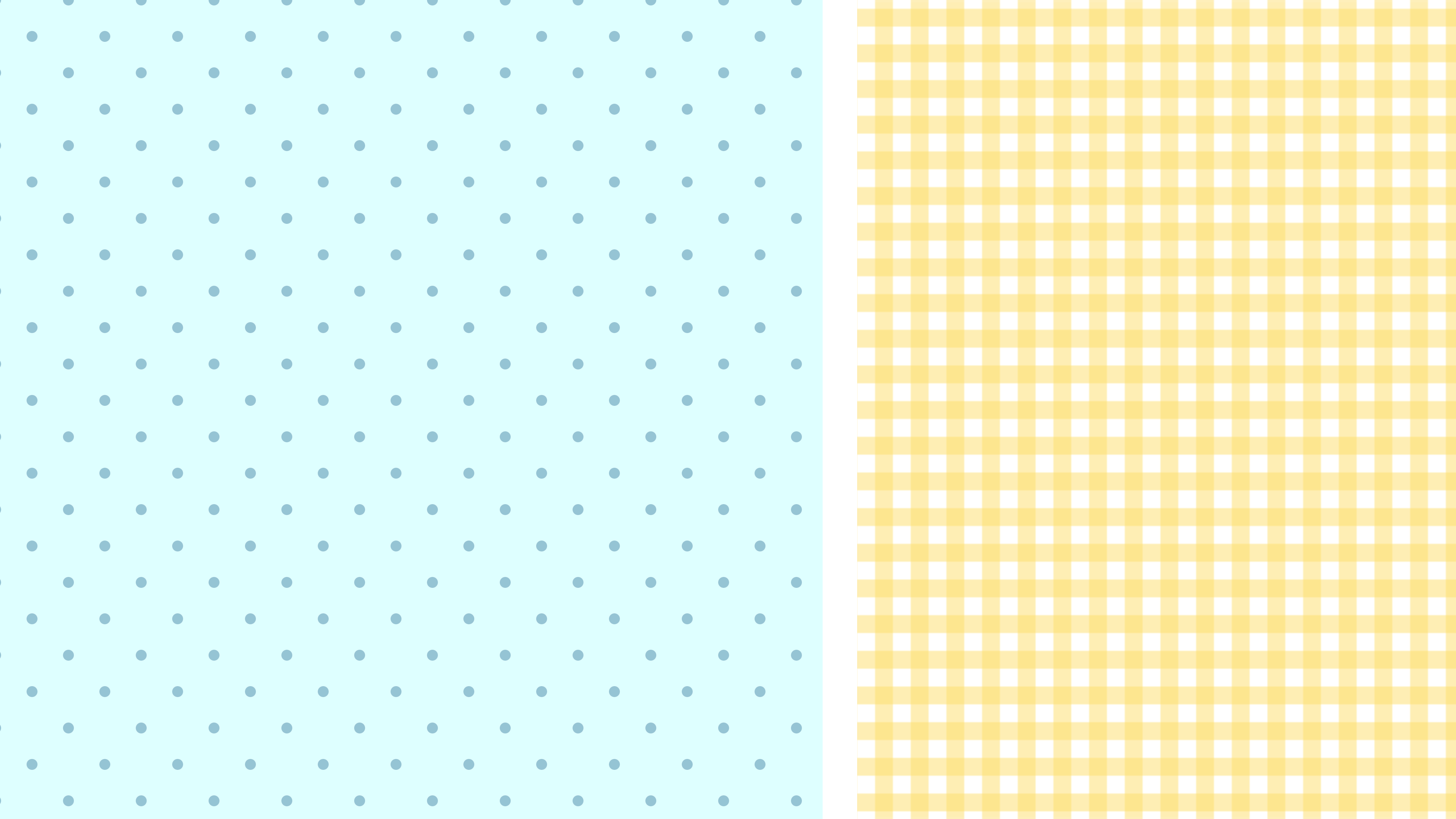 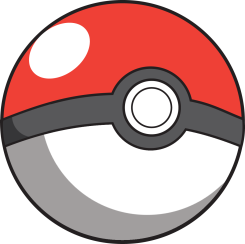 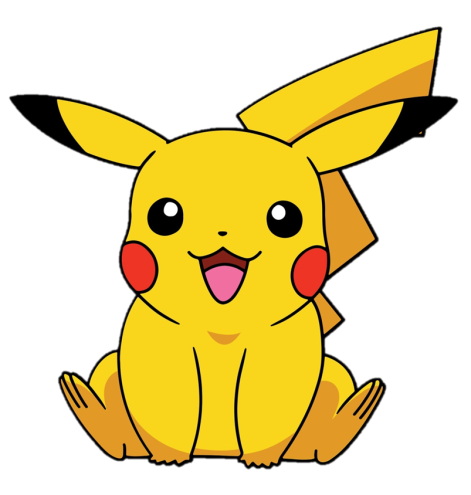 A. 43
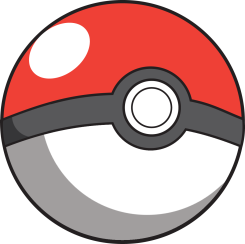 C. 42
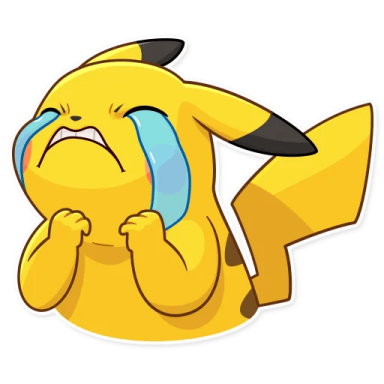 35 + 15 - 12 = ?
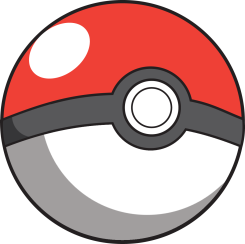 B. 38
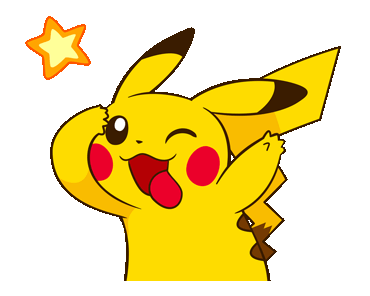 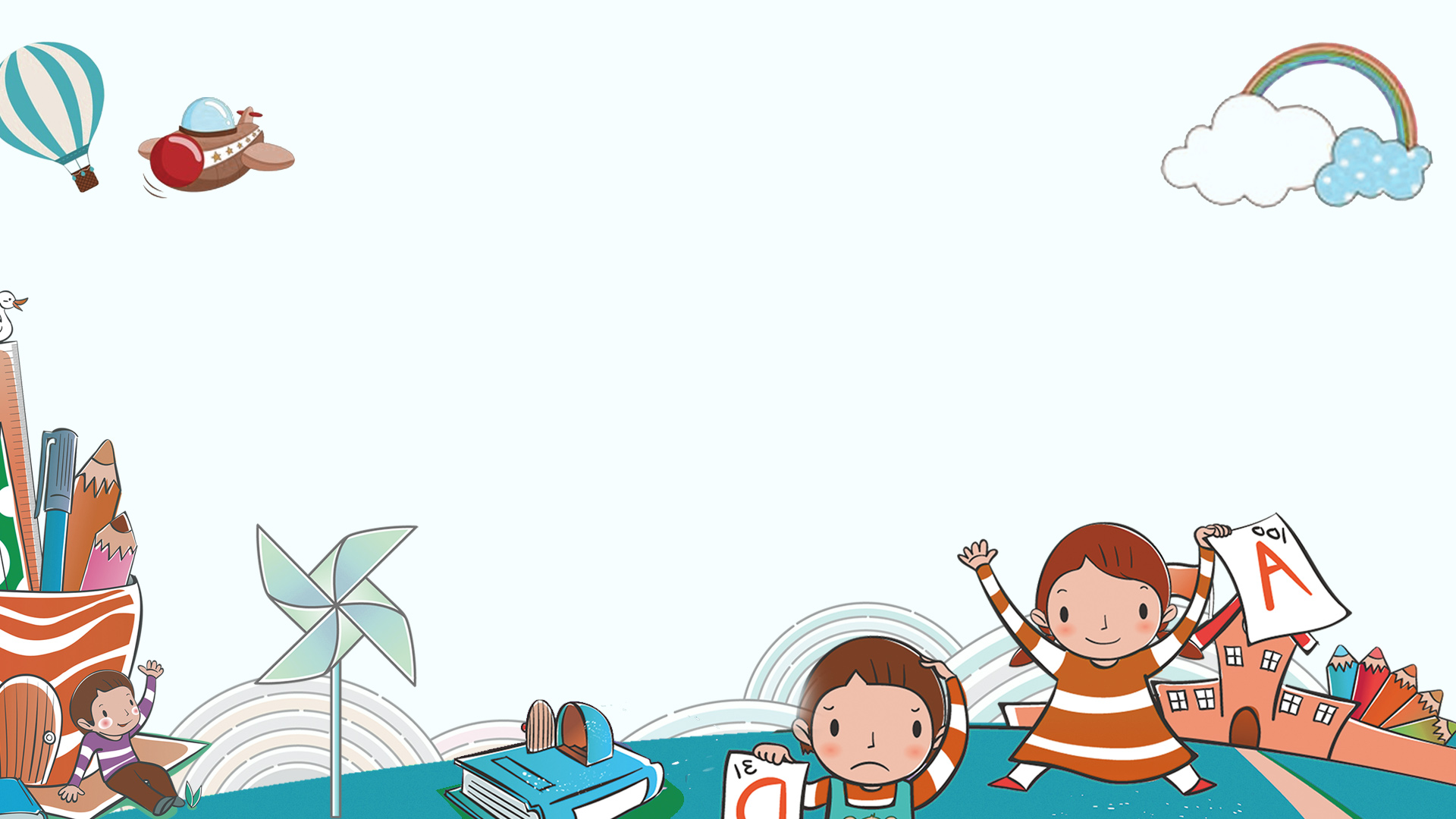 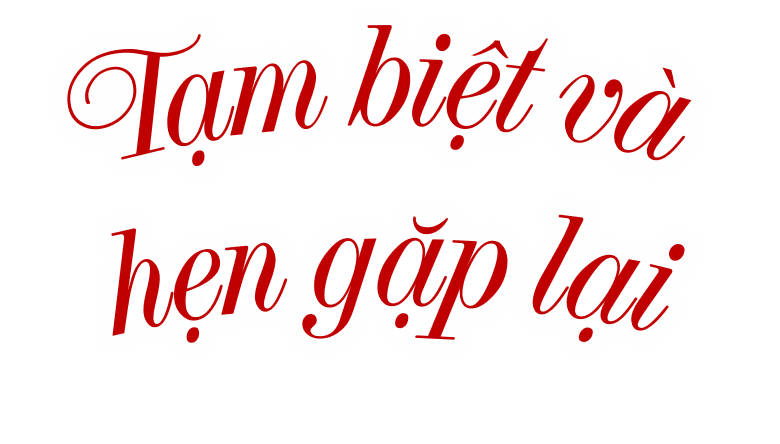